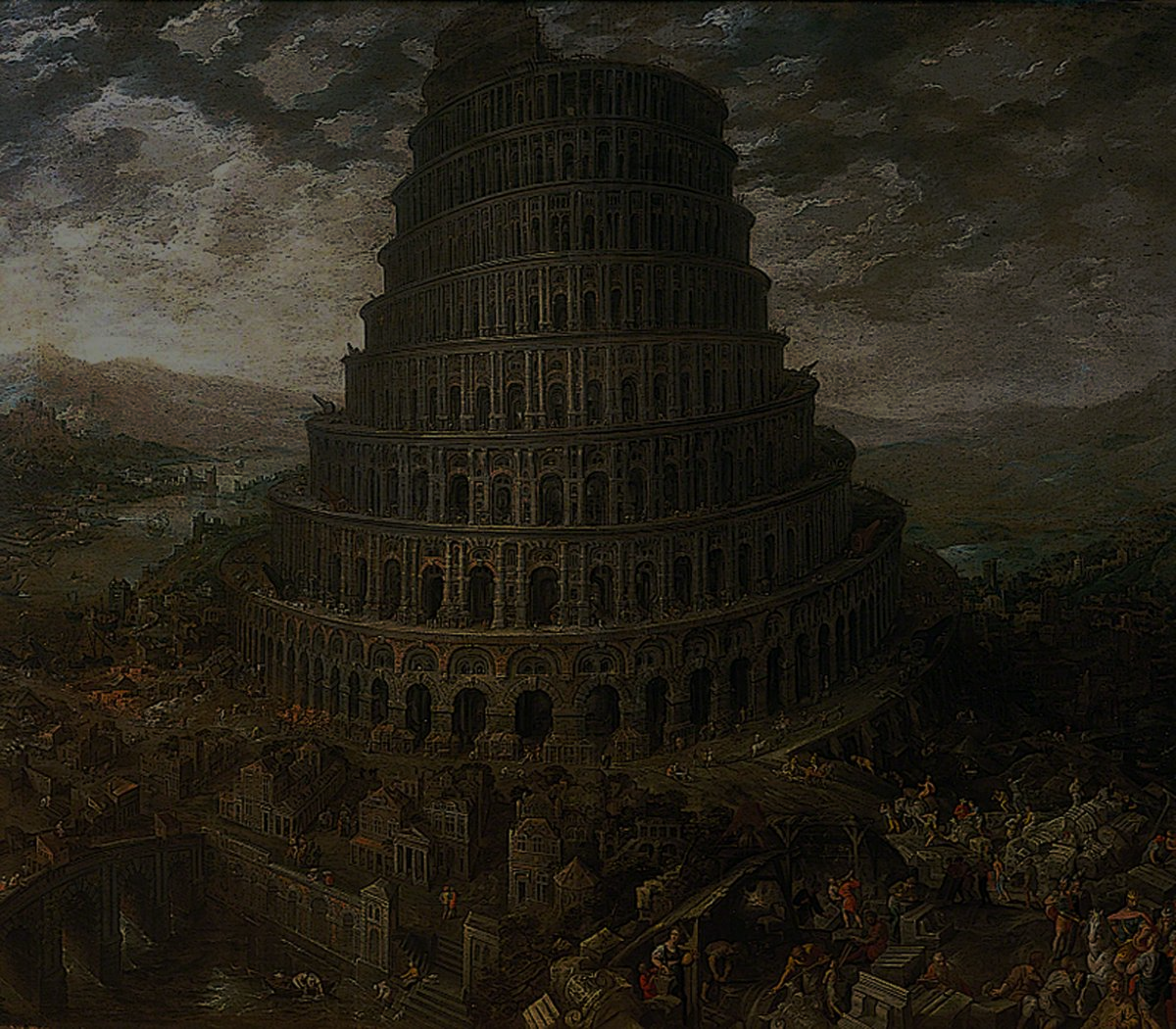 29 August - 1 September 2019
29 August - 1 September 2019
Euroclassica 2019 
Universiteit Antwerpen - Stadscampus
29 August - 1 September 2019
POLIS   EUROPA

Ancient Greek and Latin 
in Multilingual Europe
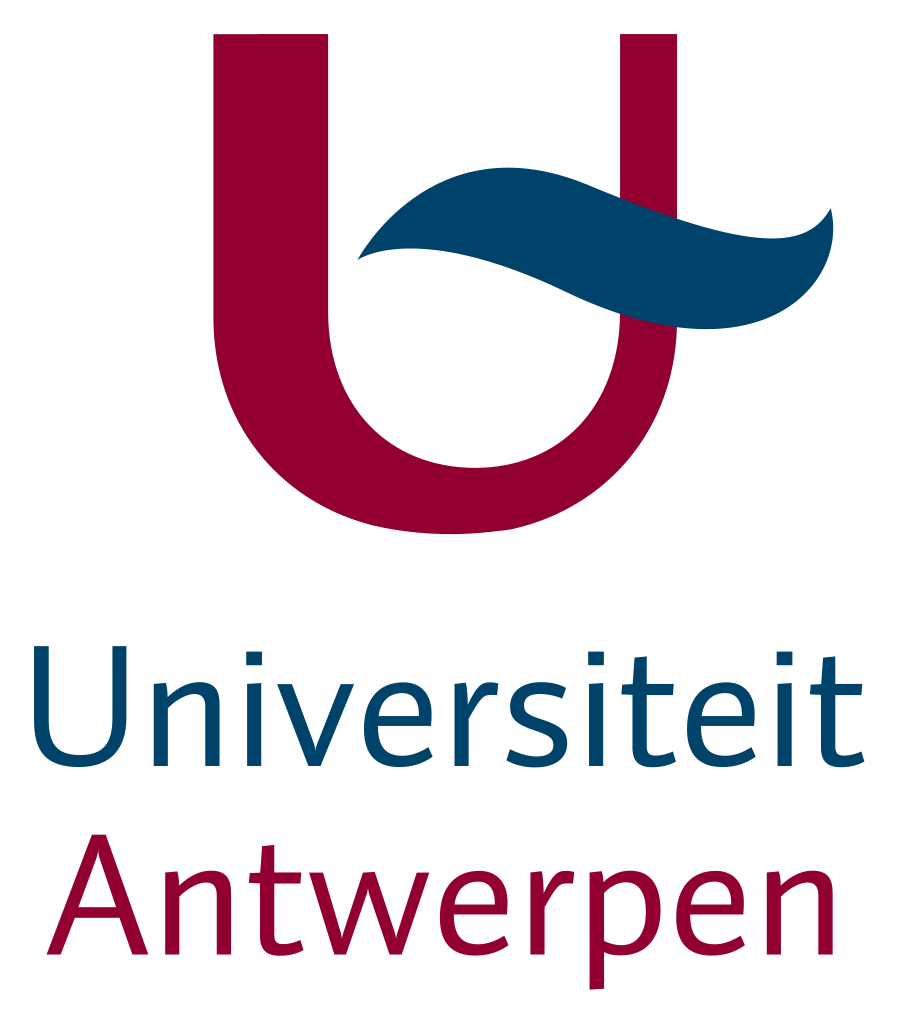 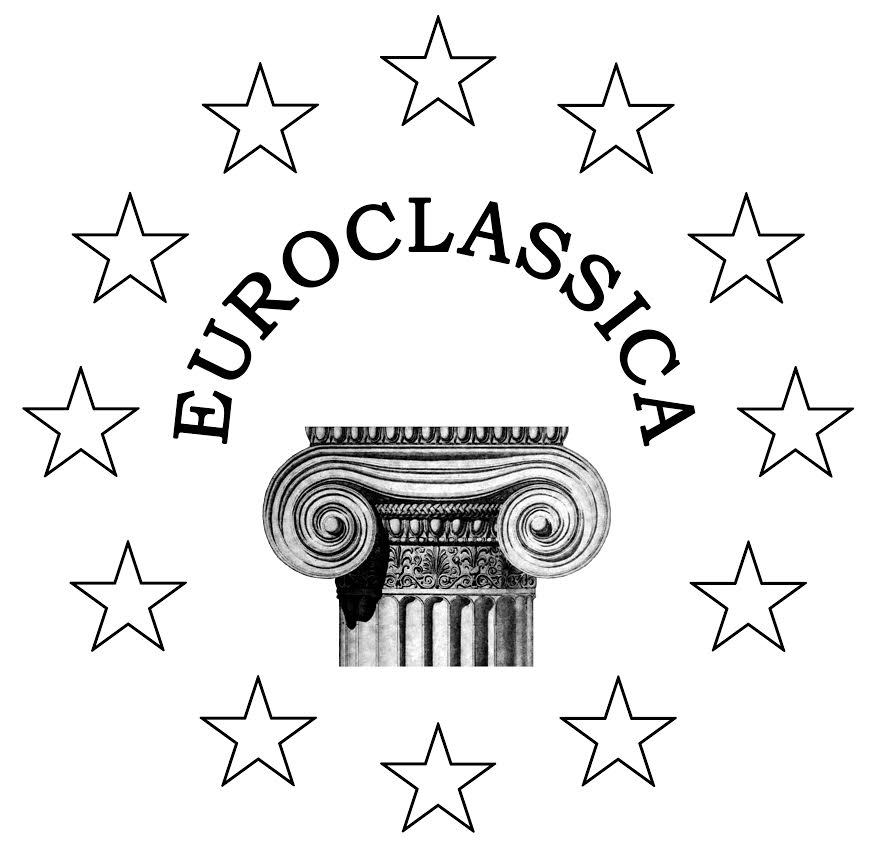 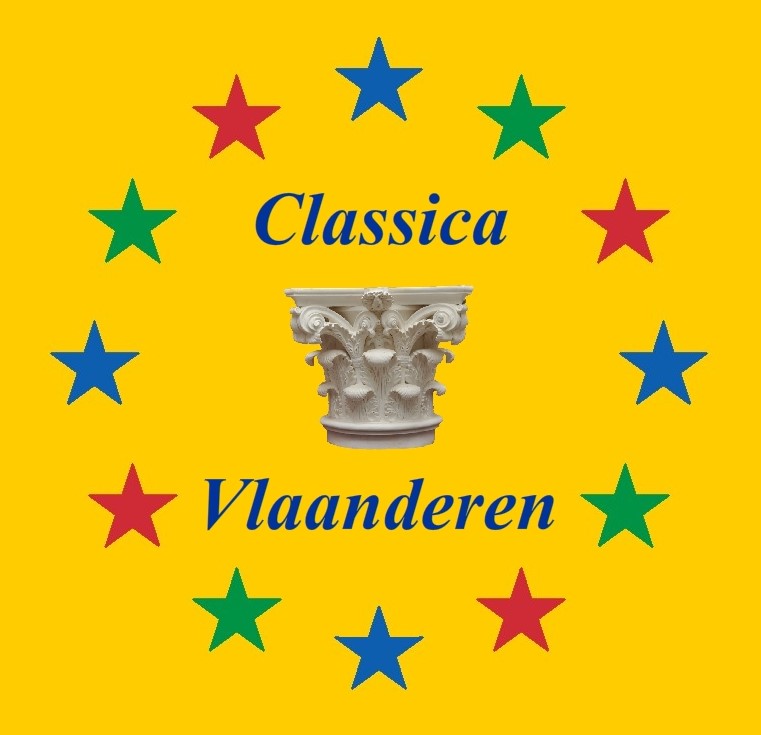